НАШЕ 

ПИТАНИЕ
ЧТОБ ОХОТНО РАСТИ И УЧИТЬСЯ, НУЖНО ВОВРЕМЯ ПОДКРЕПИТЬСЯ
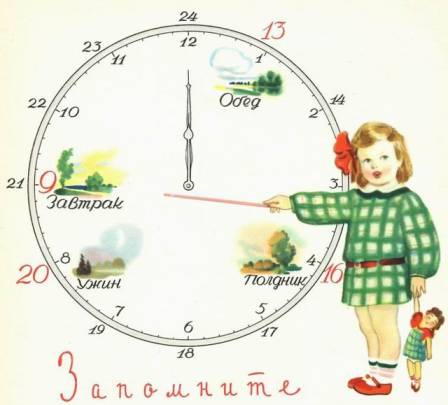 Мы едим, чтобы жить или 
живём, чтобы есть?
ТВОЁ ПИТАНИЕ
1.Для чего мы едим?
2.Сколько раз ты ешь в день?
3.Что ты ешь?
4.Можно ли есть только то, что любишь?
Что       такое рациональное(правильное) питание?
Какие продукты вредны, а какие полезны? Почему?
Топ-5 самых вредных для детей продуктов питания.
Одним из самых вредных на рынке продуктов питания является кока-кола.
На втором месте по степени вредности – сладкая газировка.
Третье место занимают картофельные чипсы.
На четвертом месте по степени вредности – сосиски и дешевая колбаса. 
На пятом месте – маргарин.
Почему эти продукты вредны?
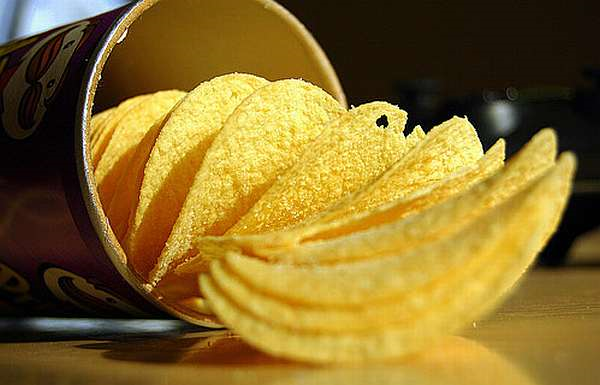 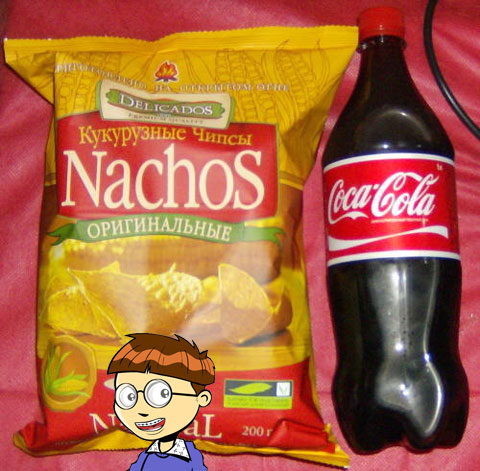 Топ-5 самых полезных  продуктов.
На первом месте обычные яблоки.
На почетном втором месте - морковь. 
На третьем месте в списке самых полезных стоит лук, чеснок.
Каши занимают  почетное четвертое место. 
На пятом месте в списке самых полезных продуктов питания – молочные продукты.
Почему эти продукты полезны?
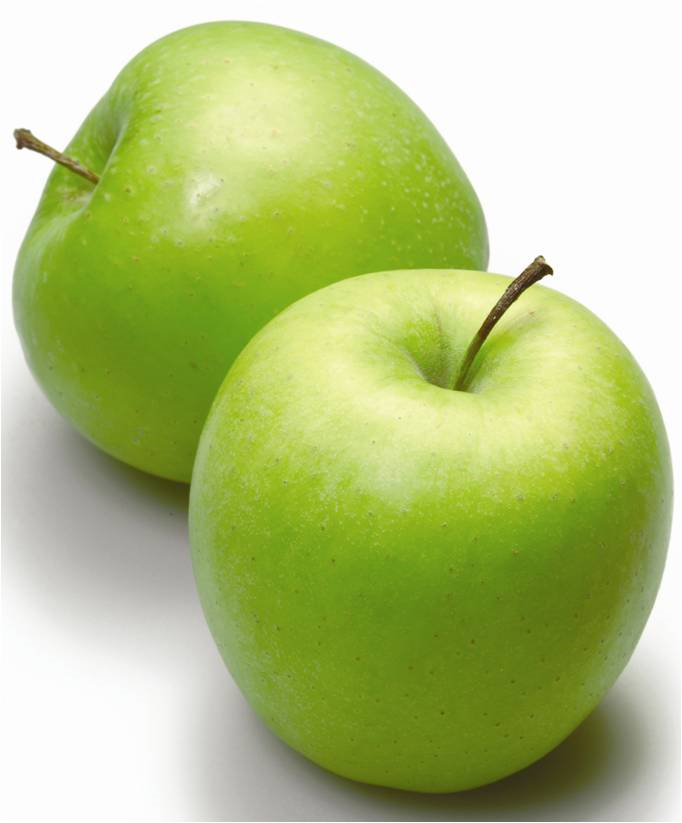 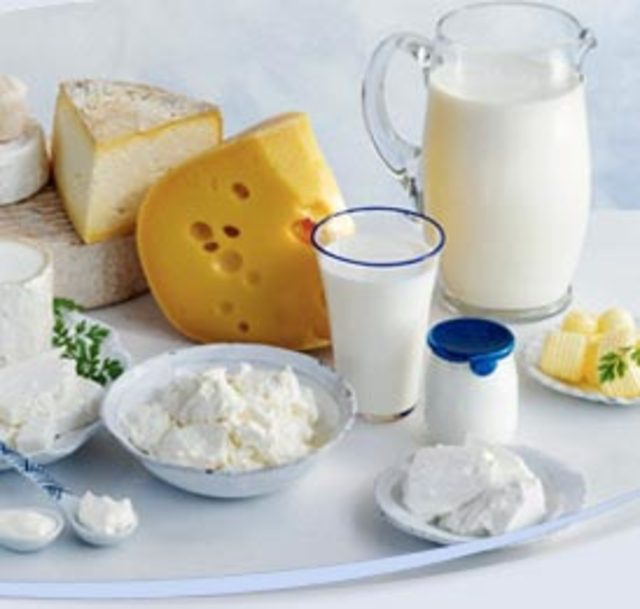 Что ещё вы хотели бы узнать о правильном питании?
План исследования:
1.Разделимся на 3 команды по темам, которые вас заинтересовали:
2.Придумаем название команды.
3.Что знаем?
4.Как будем добывать нужную информацию? 
5. В какой форме представим своё исследование?
Правильное питание – залог здоровья
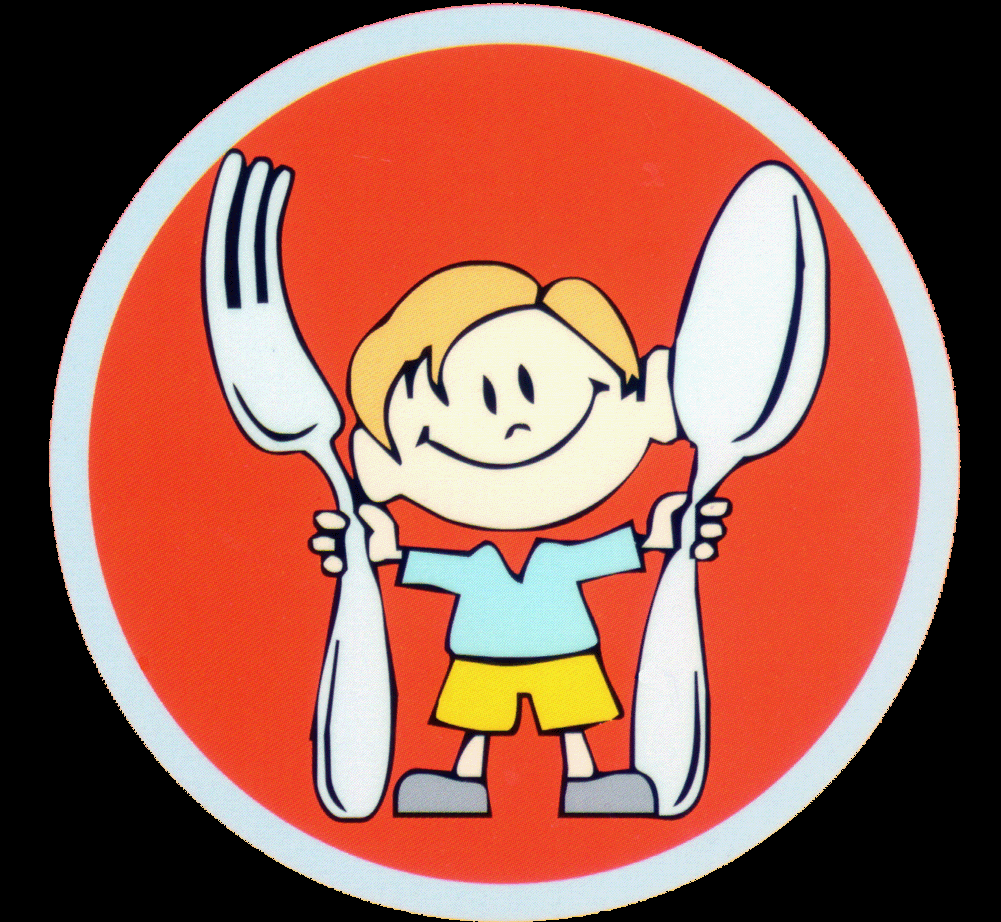